Презентация урока по Русскому языкув 3  «А» классеТема: «Определение»
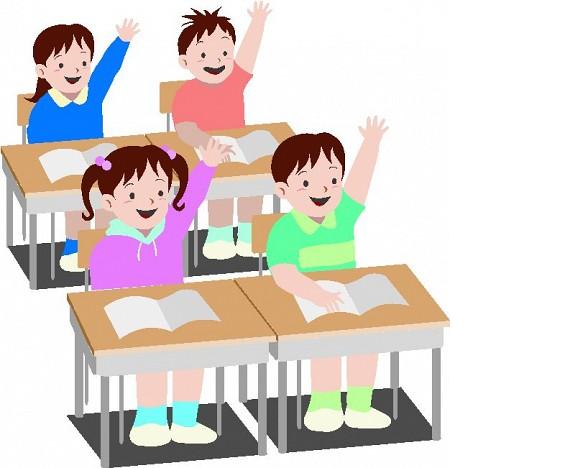 Учитель 
ГБОУ школа № 483
Лаврентьева Мария Георгиевна
27 октября.
Классная работа.
Вторник.
Минутка  чистописания
Хх  // Хх // Хх // Хх // Хх //

         Хороший друг – это  настоящий  клад.
Словарная работа
Носит  домик  на  себе
И  на  суше  и  в  воде,
Домик  крепкий, без  калитки
Ходит  чуть  быстрей  улитки.
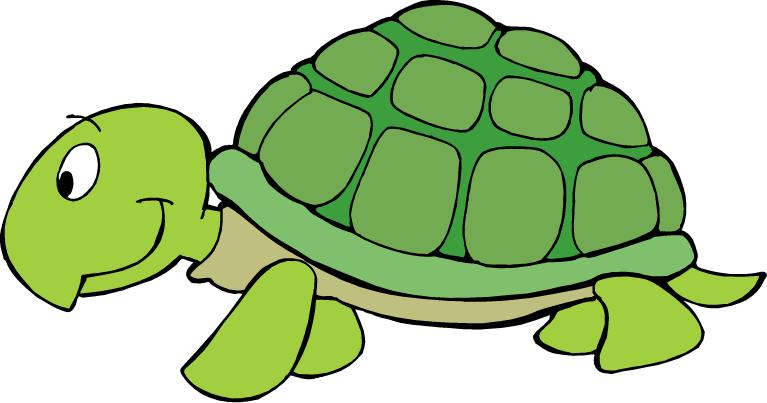 - Как   передвигается черепаха?
медленно
Рубрика: «Давай подумаем»
Зелёная   листва шелестит   на  ветках.
Пушистые   снежинки ложатся   на  землю.
Красный   шар   летит  по  небу.
(какая?) зелёная  листва
(какие?) пушистые снежинки
(какой?) красный  шар
Делаем вывод:
Второстепенный член предложения, который обозначает  признак предмета и  отвечает на вопросы 
какой?  какая?  какое?  какие? 
чей?   чья?   чьё?  чьи?, называется определением.
(какие?) лесные  орехи

 (какая?) рыжая  белка

 (какая?) зелёная  листва

 (чьё?) беличье  дупло
Какой?   Красивый, гладкий, смешной, каменный, волшебный.

       Чей?   Бабушкин, заячий.
Рубрика: «Работа в  паре»
Росла берёзка. У неё был ствол. На ветвях шелестели листочки. Весной прилетали птицы. Они строили гнёзда. Появлялись птенцы.
Рубрика: «Давай подумаем»
Звучит мелодия.
Звучит нежная мелодия.

Я вижу дворец.
Я вижу великолепный дворец.
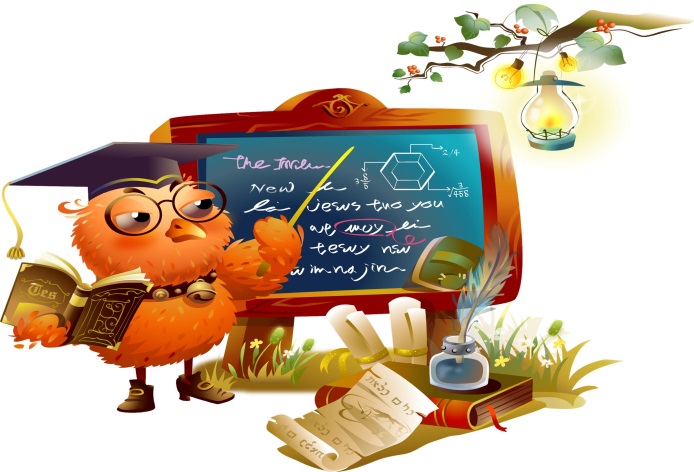 КАКИЕ?
КАКОЕ?
КАКОЙ?
КАКАЯ?
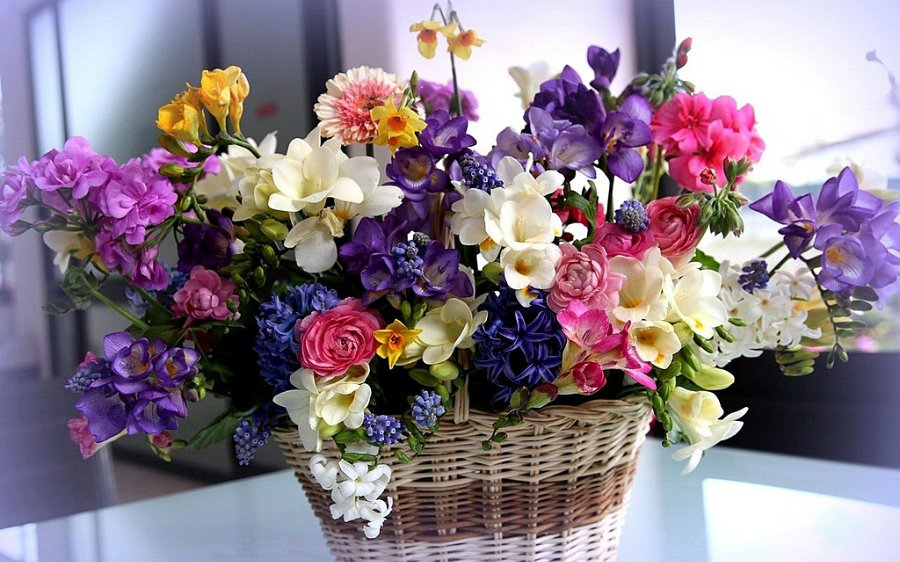 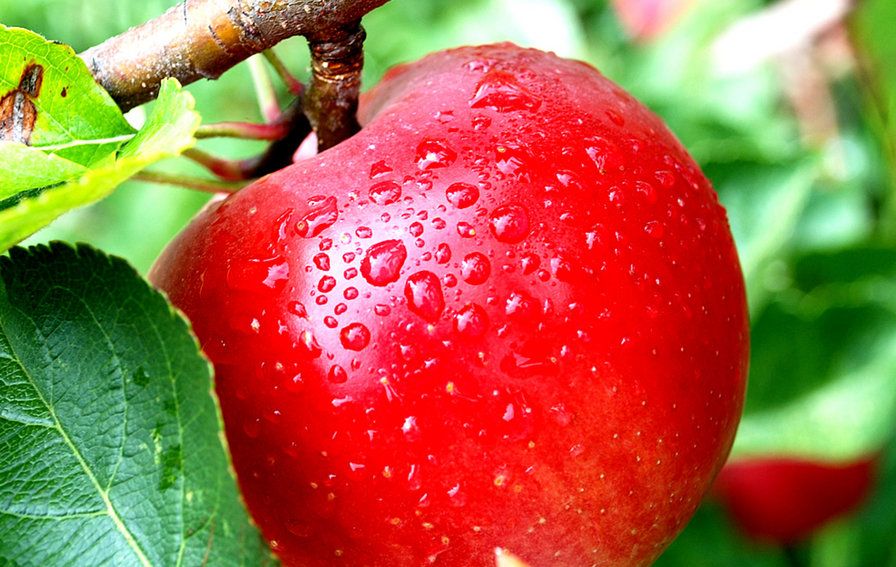 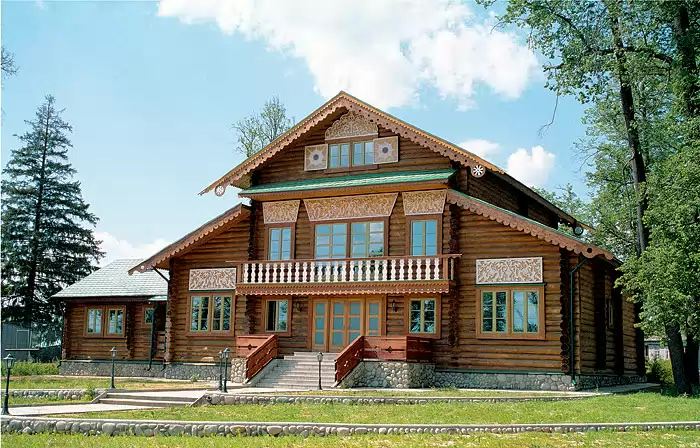 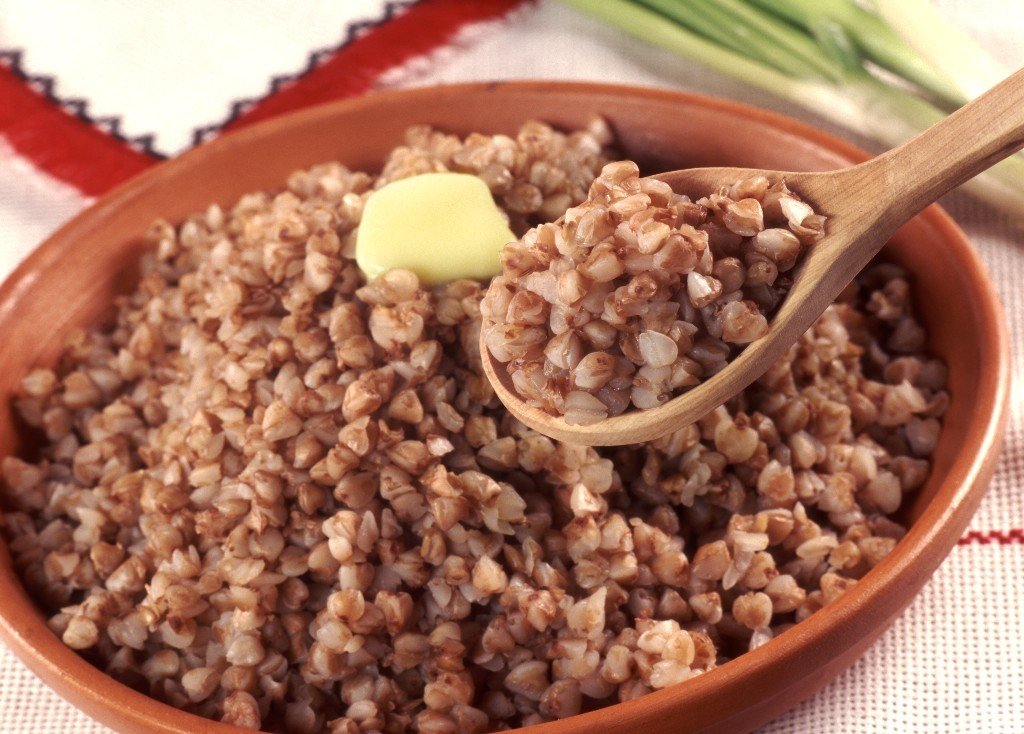 Чьё?
Чья?
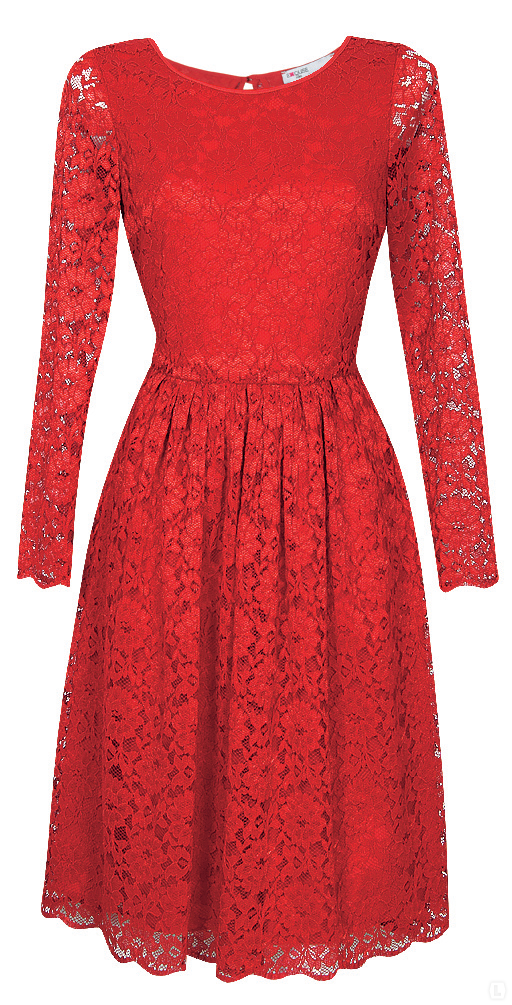 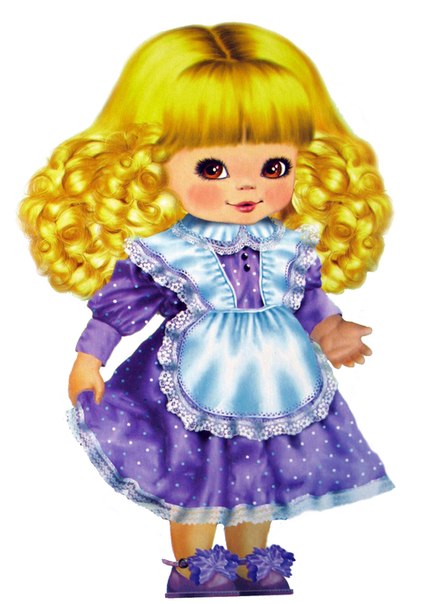 Чей?
Чьи?
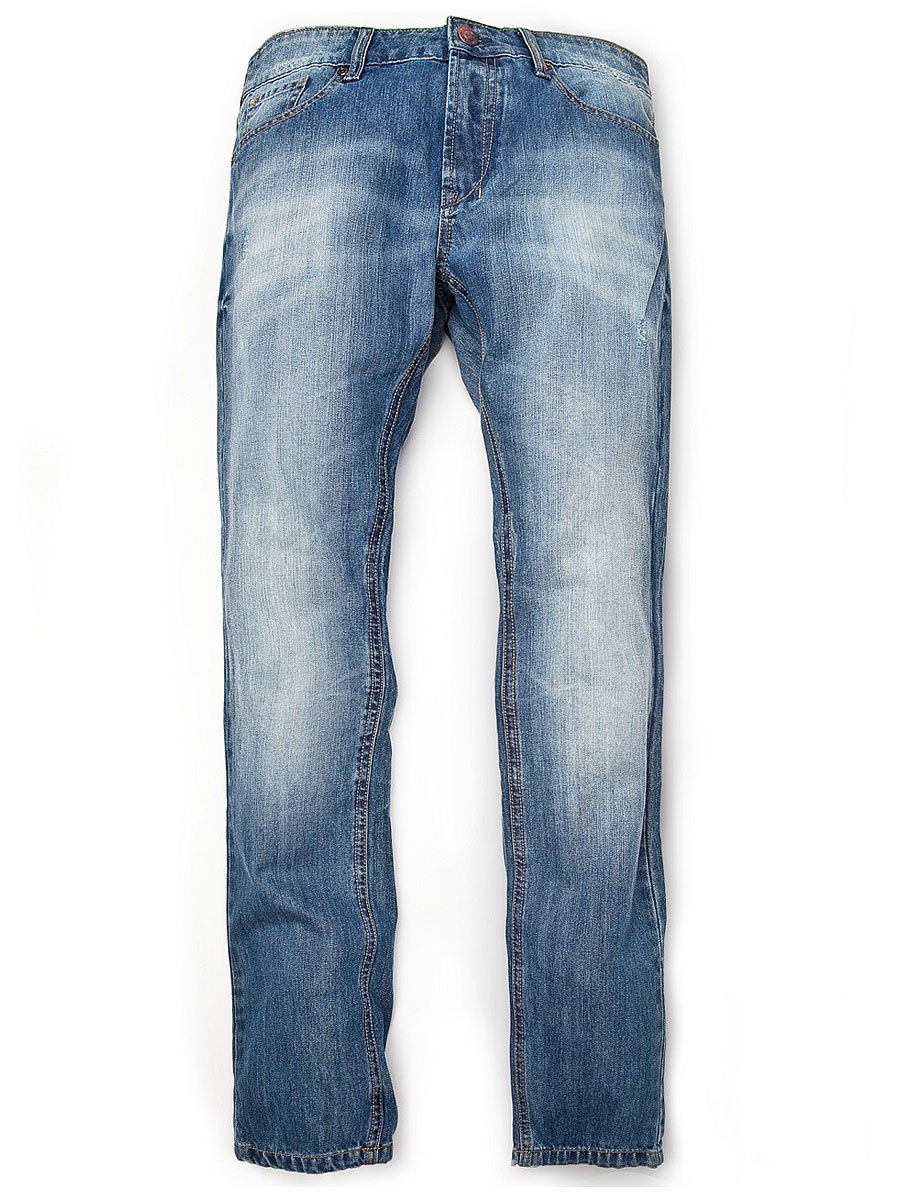 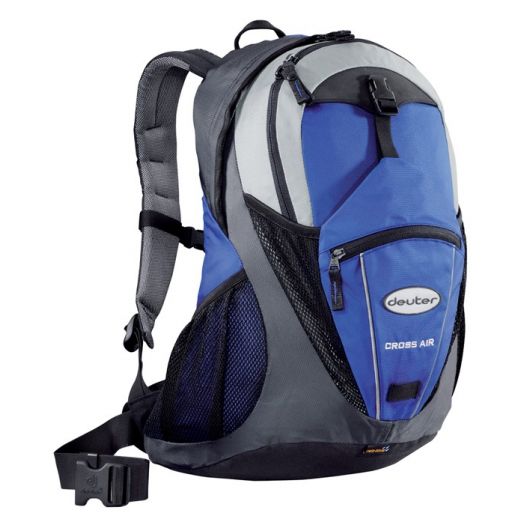 Всем  СПАСИБО!  МОЛОДЦЫ!
Домашнее задание:

Учебник 
стр. 96, упр. 2.

Выучить правило.
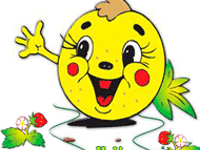